Standardy ochrony dzieci w duszpasterstwie parafialnym
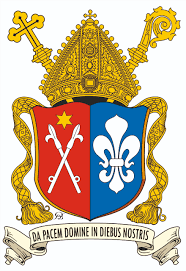 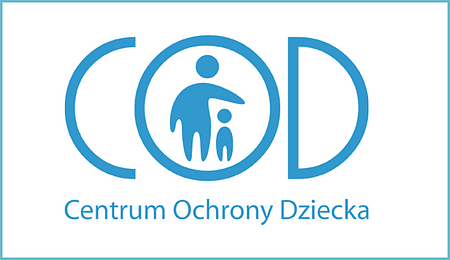 Wstęp
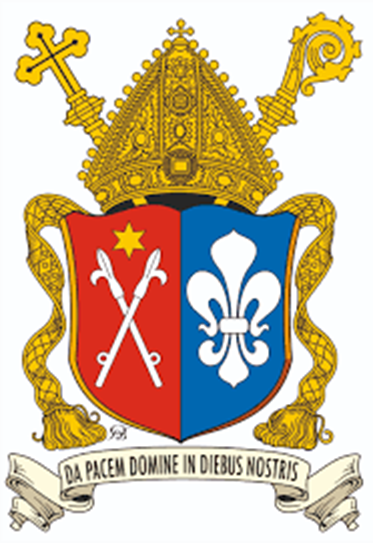 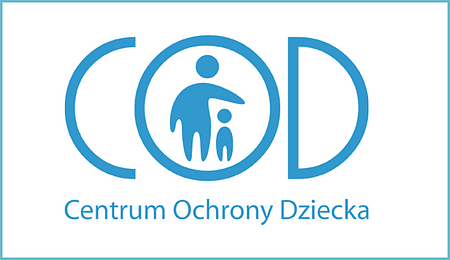 „Narodowa strategia walki z przemocą wobec dzieci” – wszędzie, gdzie przebywają dzieci. 
Ustawa Kamilka
Kościół liderem wdrażania standardów ochrony dzieci (SO)
Ludzie Kościoła – ustawowa i moralna odpowiedzialność za bezpieczne i przyjazne środowisko dzieci i osób bezbronnych.
Specyfika środowiska parafialnego
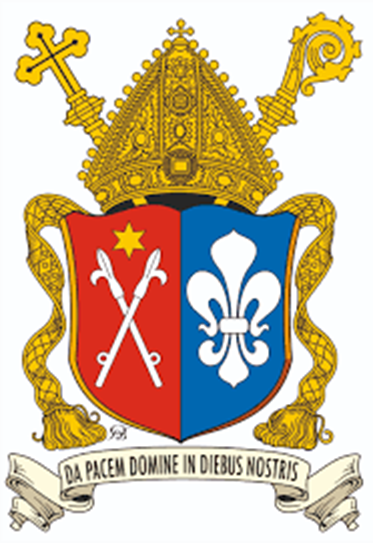 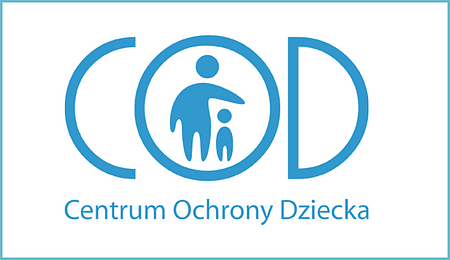 Parafia – podstawowa komórka instytucjonalna Kościoła
Parafia – centrum życia sakramentalnego wiernych
Wspólnota zaufania
SO w parafii poszerzone o ochronę osób dorosłych 
Ochrona przed nadużyciami, krzywdą, przemocą, wykorzystaniem seksualnym
SO chronią wszystkich: parafian, osoby duchowne, pracowników i wolontariuszy
Specyfika środowiska parafialnegoCzynniki chroniące przed przemocą
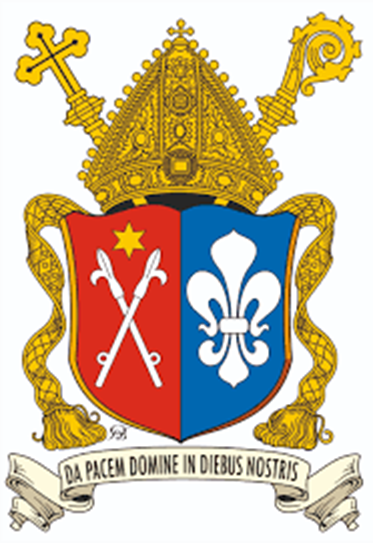 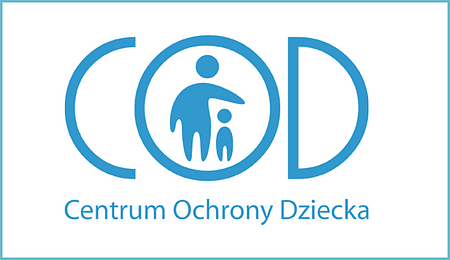 poczucie sacrum, 
formacja permanentna duszpasterzy, 
społeczne zaufanie, 
poczucie przynależności i wzajemnej odpowiedzialności, 
relacje oparte na zasadach ewangelicznych, 
wspólnotowość,
publiczność działań (na oczach innych),
księża – ludzie pierwszego kontaktu
Specyfika środowiska parafialnegoCzynniki zagrażające (ułatwiające przemoc)
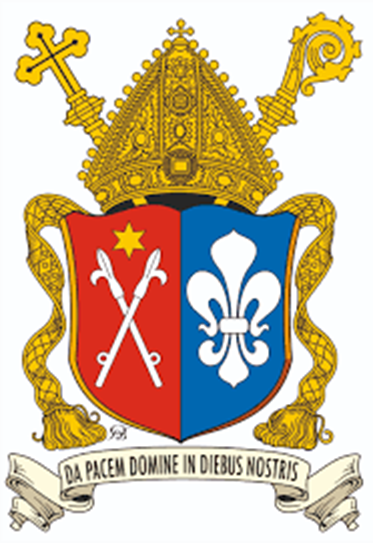 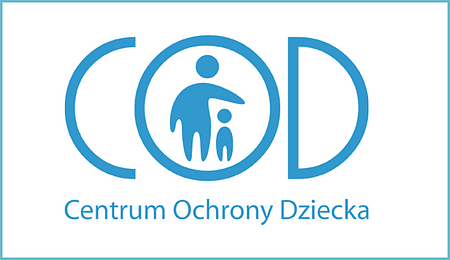 klerykalizm
atmosfera zależności, posłuszeństwa, zachowania tajemnicy 
brak nadzoru z zewnątrz 
wiedza o życiu parafian - możliwość manipulacji i wykorzystania
specyficzne relacje - wyróżnianie wybranych parafian 
niedojrzałość księży i współpracowników
brak kompetencji spowiedników
Objaśnienie terminów Dzieci, osoby bezbronne
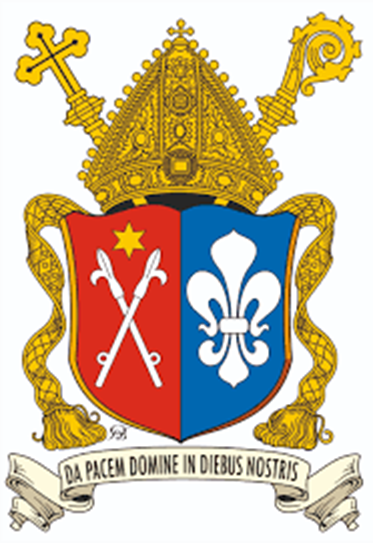 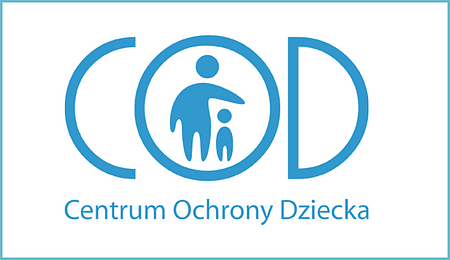 dziecko
małoletni 
nieletni 
wiek bezwzględnej ochrony
dziecko wykorzystane seksualnie 
osoba dorosła bezbronna
Objaśnienie terminówRóżne formy przemocy
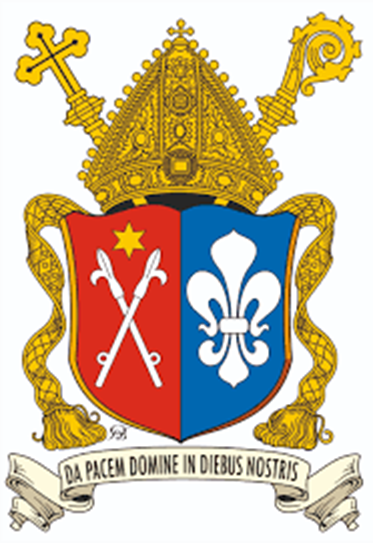 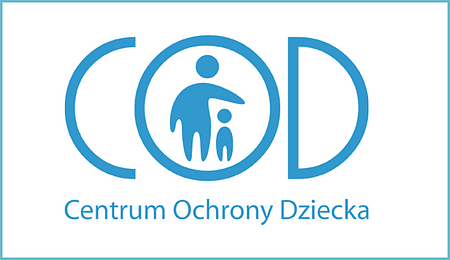 uwikłanie 
nadużycie 
nadużycie władzy 
przemoc duchowa 
przemoc domowa 
zaniedbanie

przemoc wobec starszych 
przemoc emocjonalna
bullying (zastraszanie)
gaslighting (manipulacja) 
grooming (przygotowanie do wykorzystania seksualnego)
seksizm 
seksualizacja 
cyberprzemoc
Objaśnienie terminów Wsparcie
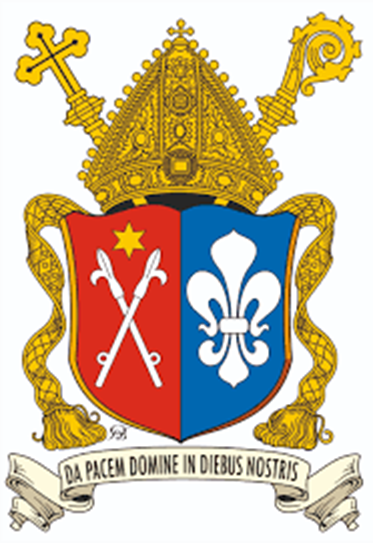 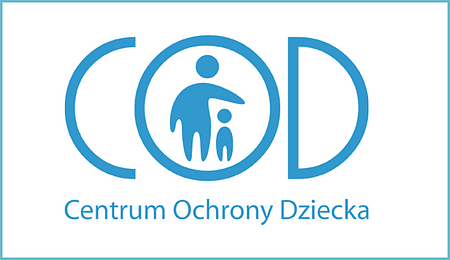 Niebieska Linia 
procedura „Niebieskie Karty”
Objaśnienie terminów Przestępstwa motywowane seksualnie
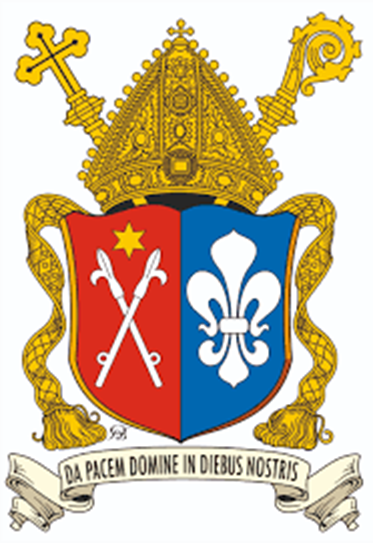 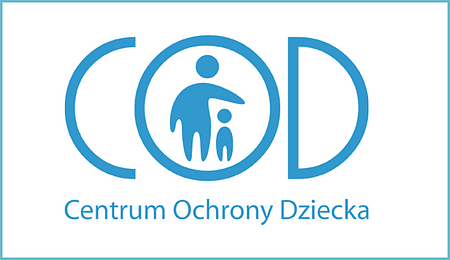 przestępstwo kanoniczne wykorzystywania seksualnego (KPK) 
przestępstwa przeciwko wolności seksualnej i obyczajności (k.k.) 
Rejestr Sprawców Przestępstw na Tle Seksualnym
Objaśnienie terminów Osoby dramatu
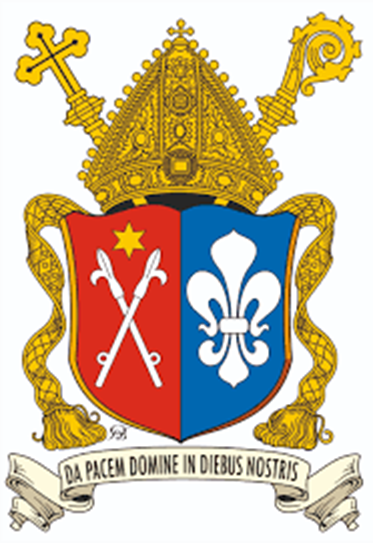 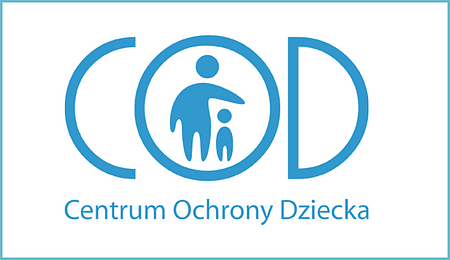 osoba pokrzywdzona 
osoby pokrzywdzone przemocą w rodzinie 
skarżący 
podejrzany 
oskarżony 
przestępca seksualny
Objaśnienie terminów Zespół ds. prewencji i jego praca
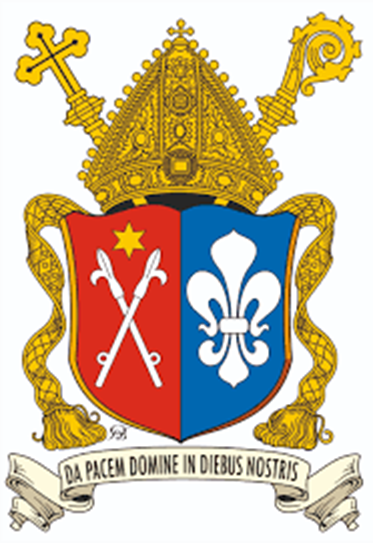 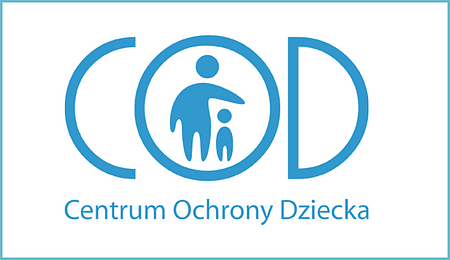 osoba odpowiedzialna za standardy ochrony dzieci 
osoba zaufana 
osoba odpowiedzialna za interwencję 
kompetencje miękkie 
konflikt interesów 
lojalność środowiskowa 
wniosek o wgląd w sytuację rodziny
Objaśnienie terminówFormy przemocy wobec dziecka
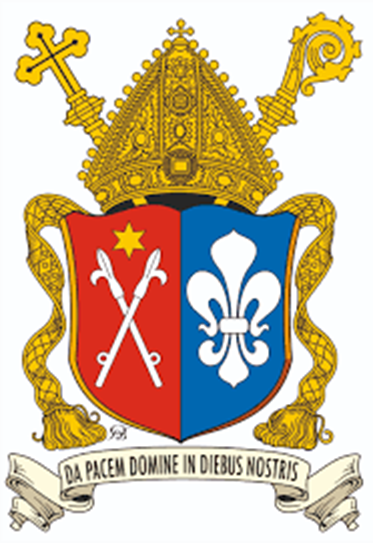 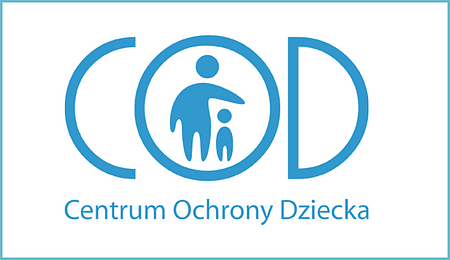 przemoc wobec dzieci 
przemoc fizyczna 
przemoc psychiczna i emocjonalna 
zaniedbywanie dziecka 
narażenie na przemoc w rodzinie 
wykorzystywanie seksualne dziecka 
grooming (przygotowanie do wykorzystania seksualnego) 
przemoc rówieśnicza (agresja rówieśnicza, bullying)
STANDARD 1 – Stworzenie i zachowanie bezpiecznego środowiska w parafii
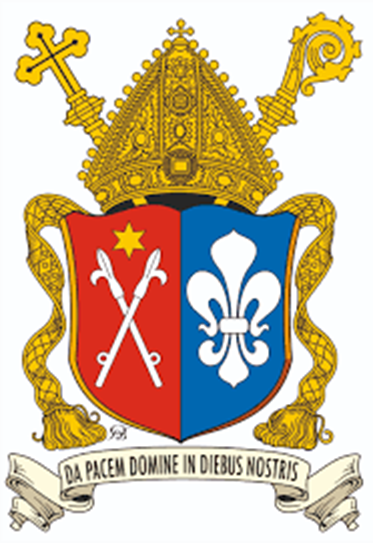 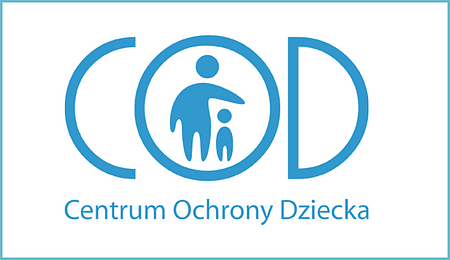 Opracowanie polityki ochrony dzieci i dorosłych (POD) wg standardów
Powołanie Zespołu ds. prewencji  
POD dotyczy: 
rekrutacji personelu i osób zaangażowanych duszpastersko; 
bezpiecznych relacji pomiędzy dziećmi i bezbronnymi dorosłymi, a:
dorosłymi zatrudnionymi i pomagającymi duszpastersko, 
rówieśnikami, 
bezpiecznego korzystania z Internetu i mediów elektronicznych; 
zasady ochrony wizerunku i danych osobowych; 
reagowania na podejrzenia przemocy i zasad prowadzenia rejestru interwencji; 
pomocy osobom pokrzywdzonym. 
POD do publicznej wiadomości (strona www, gablota itp.).
STANDARD 2 – Weryfikacja, delegowanie i edukacja duchownych, konsekrowanych i świeckich pracujących z dziećmi i osobami bezbronnymi
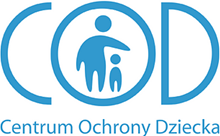 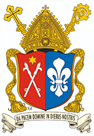 Obowiązki proboszcza 
Wdrażanie SO. Odpowiedzialność personalna wobec prawa. 
Uzyskiwanie danych z Rejestru Sprawców Przestępstw na Tle Seksualnym o każdej osobie zaangażowanej w parafii i mającej kontakt z dziećmi. 
Odbieranie informacji z Krajowego Rejestru Karnego od wszystkich przed zatrudnieniem lub zaangażowaniem,
Odbieranie oświadczeń od podmiotów zewnętrznych
Powołanie Zespołu ds. prewencji (ZdP) lub przynajmniej jednej osoby. 
osoba odpowiedzialna za SO (Proboszcz), 
osoba zaufana 
osoba odpowiedzialna za interwencje.
Bezpieczne przechowywanie dokumentacji personalnej i rejestru zdarzeń
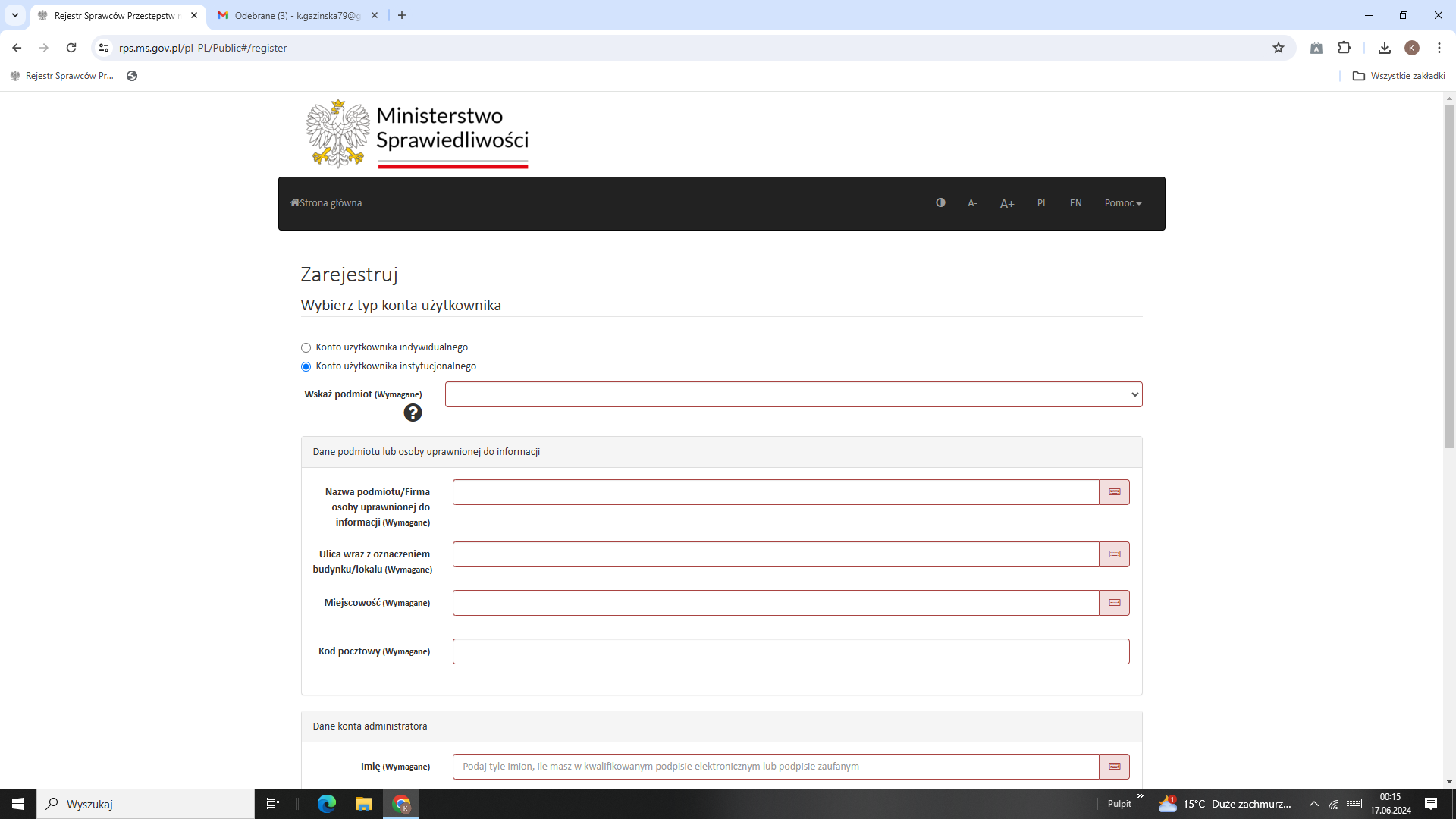 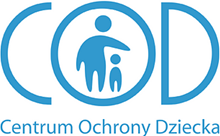 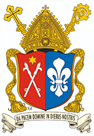 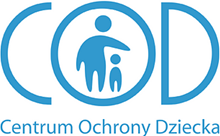 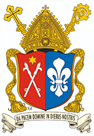 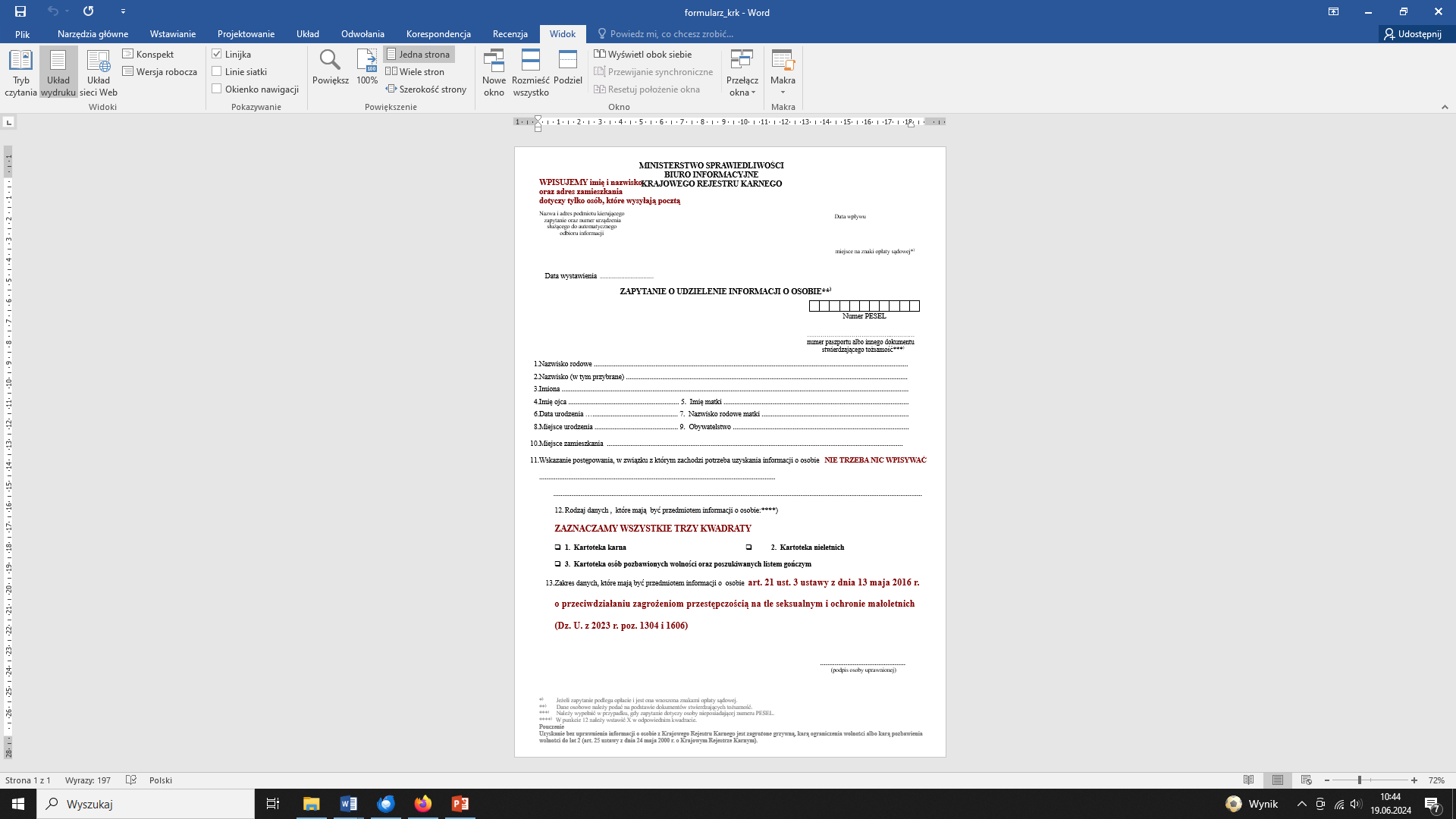 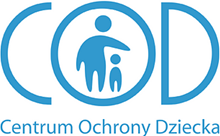 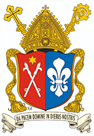 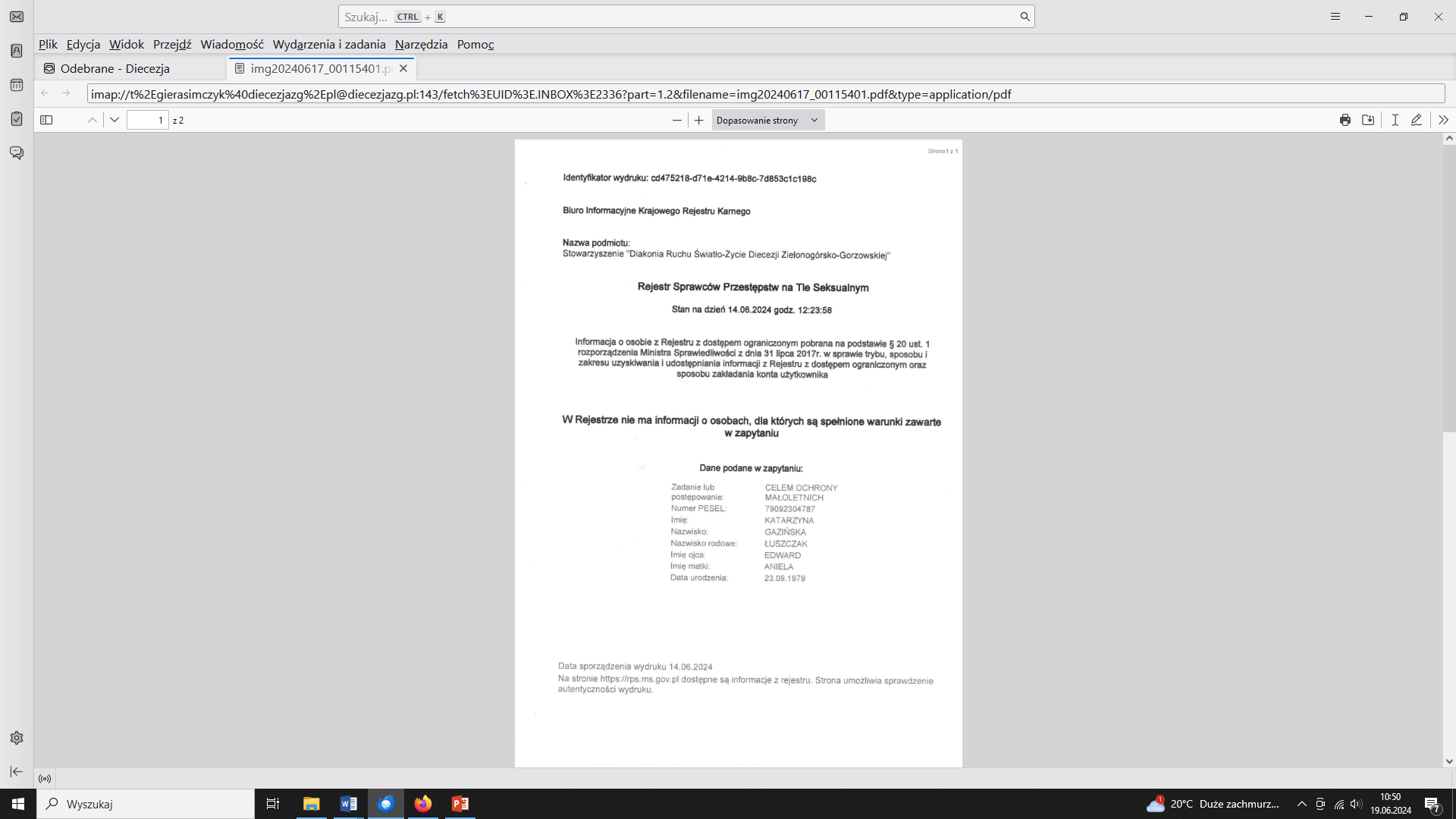 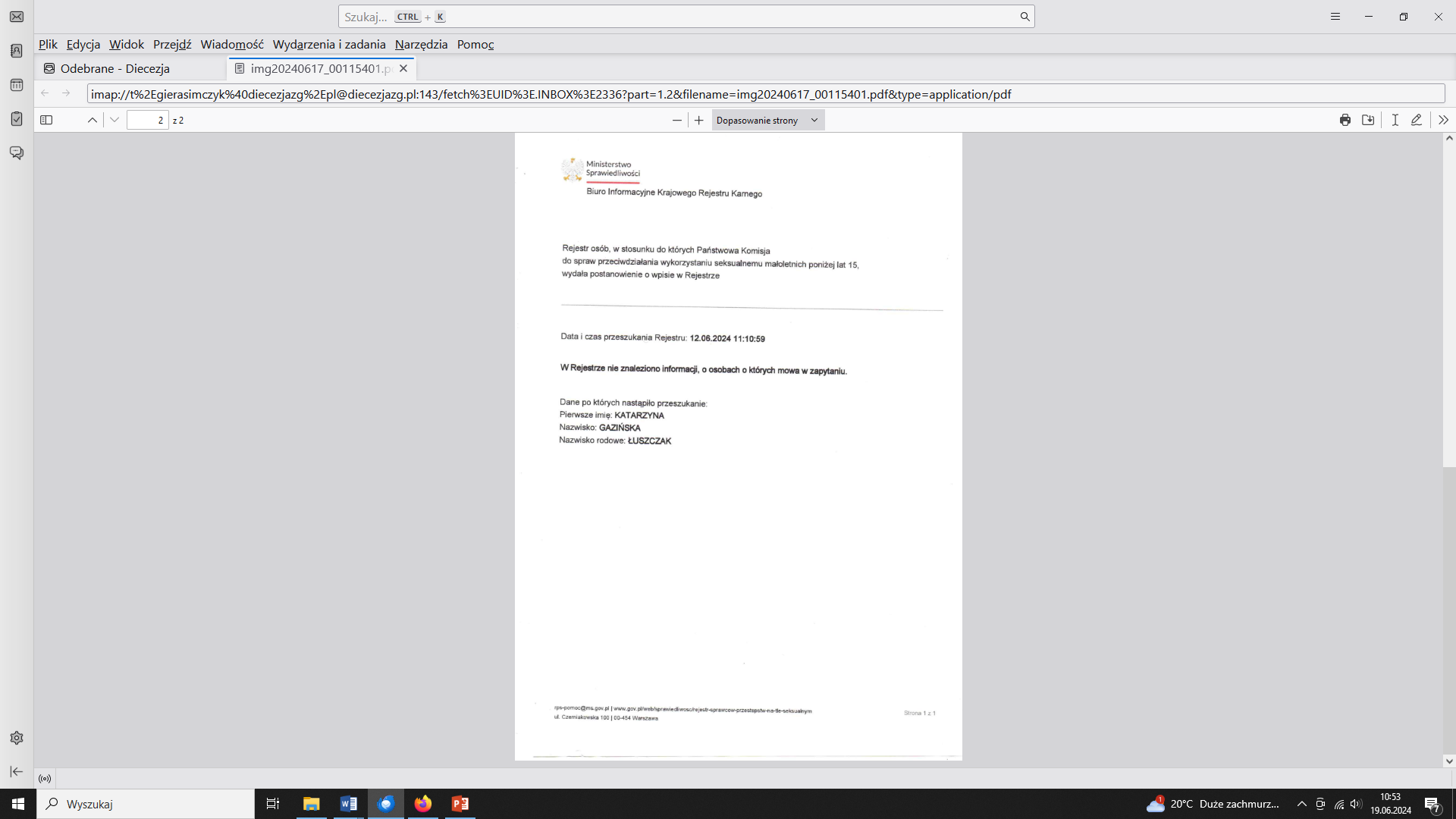 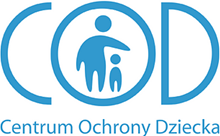 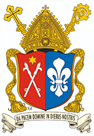 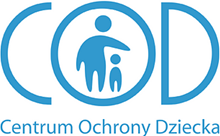 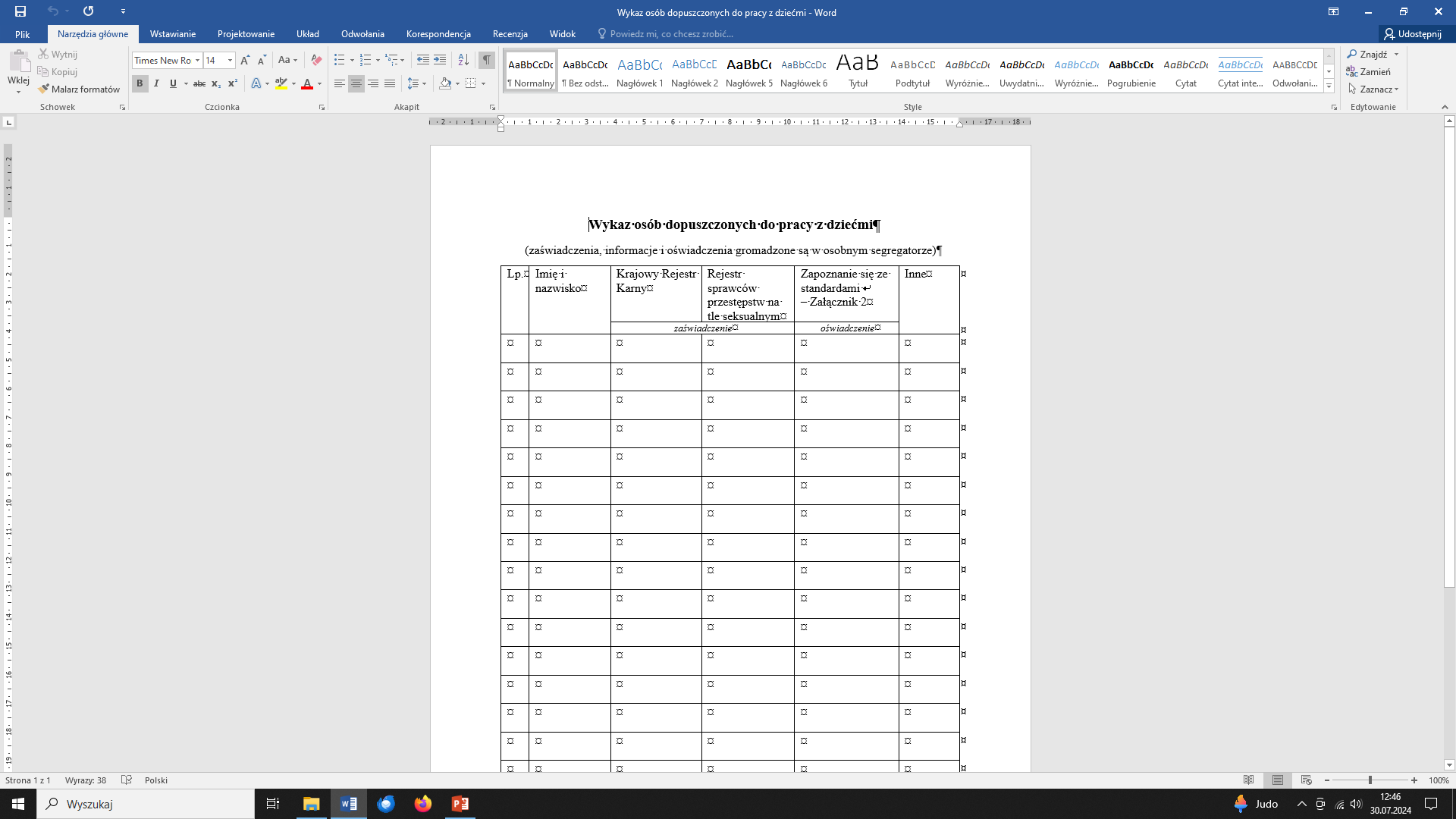 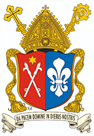 STANDARD 2 – c. d.
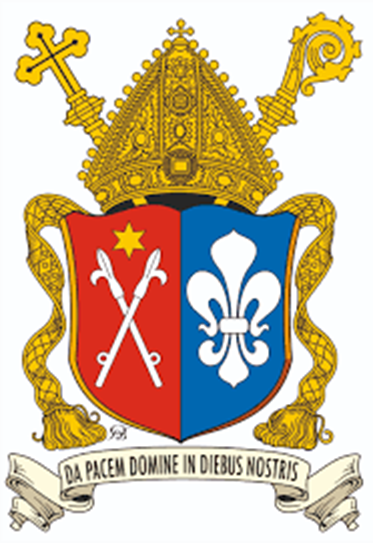 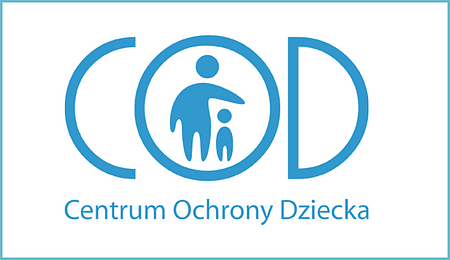 Duszpasterzy dzieci ma obowiązek dbać o:

własną dojrzałość, 
dobór animatorów, wychowawców itd., 
rozwój dzieci,
zasady kultury,
równe traktowanie wszystkich dzieci, 
prawo do nienaruszalności cielesnej i prywatności, 
organizowanie duszpasterstwa w miejscach bezpiecznych, 
transparentny kontakt z rodzicami dzieci, 
prywatność i ochronę wizerunku oraz danych osobowych dzieci.
STANDARD 3 – Sposób reagowania na oskarżenia lub niewłaściwe zachowania
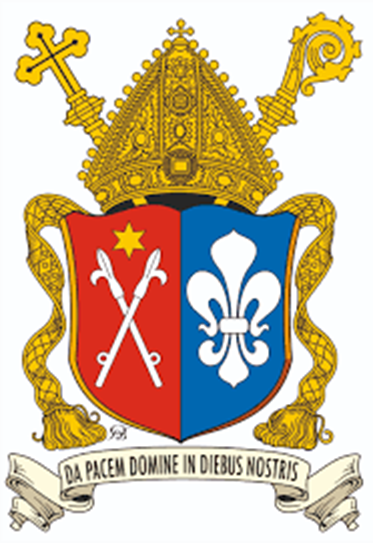 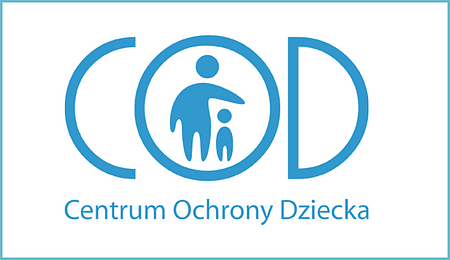 Gdy sprawcą przemocy jest osoba dorosła lub dziecko - zgłoszenie do organów ścigania lub/i do delegata diecezji. Zaniedbanie - do 3 l. pozbawienia wolności.
Niewłaściwe zachowanie świeckich zatrudnionych lub wolontariuszy -  rozmowa i, w razie potrzeby, okresowe lub stałe wycofanie z pracy/posługi. 
Niewłaściwe zachowanie dziecka – zawiadomienie rodziców. 
Osoba odpowiedzialna za przyjmowanie zgłoszeń współpracuje z proboszczem i delegatem diecezjalnym/zakonnym (w sytuacji duchownych i świeckich pełniących urzędy kościelne)
Każdą informację o niewłaściwym zachowaniu traktujemy poważnie.
Informacja od dziecka, że doświadcza ono przemocy – społeczny obowiązek zawiadomienia prokuratory lub policji.
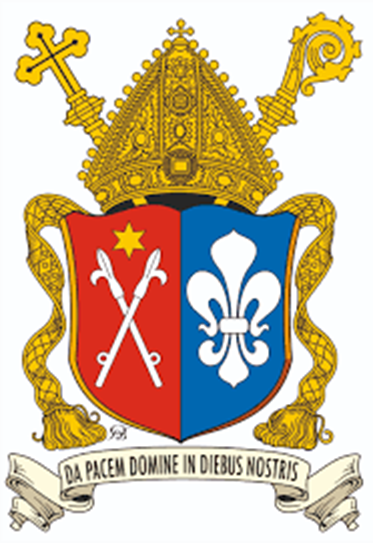 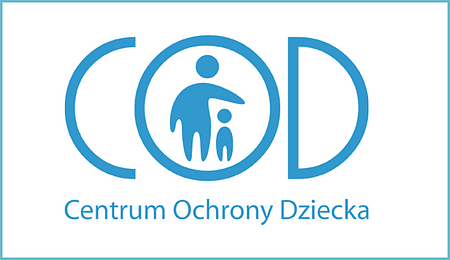 STANDARD 4 – Zapewnienie opieki i wsparcia osobom, które zgłaszają krzywdę
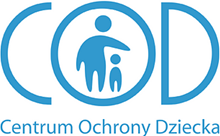 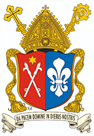 przyjęcie z szacunkiem i uważne wysłuchanie, 
informacja o formach pomocy w parafii lub poza nią, 
odseparowanie od wskazanego jako sprawcy,
nieobarczanie skrzywdzonych kosztami udzielanej im pomocy. 
troska duszpasterska o osobę skrzywdzoną i jej środowisko 
informacja w parafii – Uwaga na dobre imię osoby skrzywdzonej!, 
zgłoszenie przestępstwa – Wytyczne KEP, 
informowanie osoby zgłaszającej o podjętych w sprawie krokach,
osoby zgłaszającej krzywdę nie wolno zobowiązywać do tajemnicy.
STANDARD 5 – Postępowanie ze skazanymi, oskarżonymi i podejrzanymi (s., o., p.) o wykorzystanie seksualne i przemoc
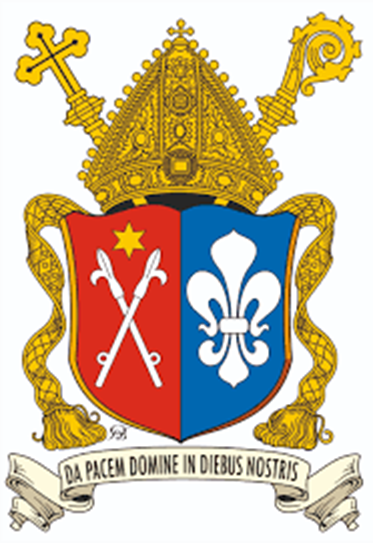 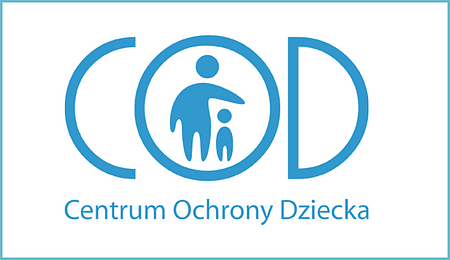 Ogólna zasada – s.,o.,p. nie powinni pracować z dziećmi.
Jeśli podejrzani lub oskarżeni to:
dzieci  współpraca z rodzicami/opiekunami 
duchowni lub osoby konsekrowane  zachować wskazania biskupa lub przełożonych. 
proboszczowie  osoba odpowiedzialna za interwencję zgłasza sprawę do diecezjalnego/zakonnego delegata ds. ochrony dzieci i młodzieży. 
świeccy  odsunięcie od pracy z dziećmi do wyjaśnienia lub decyzji prokuratury 
Wobec wszystkich:
opieka psychologiczna, duszpasterska,
troska o zachowanie dobrego imienia domniemanego sprawcy,
fałszywe oskarżenie  komunikat biskupa o niewinności oskarżonego.
STANDARD 6 – Zasady chroniące w obszarze parafialnym
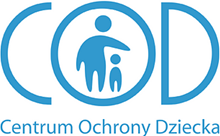 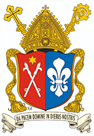 Zasady w kontakcie bezpośrednim (relacje dorosły-dziecko i między dziećmi) 
spotkania z dziećmi w miejscach oficjalnych, ogólnodostępnych i przygotowanych. 
nie sam na sam w warunkach odizolowanych. 
indywidualne spotkania za wiedzą rodziców lub przełożonego nie w warunkach odizolowanych (nie mnożyć)
do 20.00. 
nie w parafialnych mieszkaniach bez opieki rodzica lub opiekuna. 
nie w miejscach lub w sprawach niezwiązanych ze posługą lub formacją. 
dzieci tylko pod opieką dorosłych (wyjątki: np. Ruch Światło-Życie, KSM – własne standardy). Trzeźwi opiekunowie!
spotkania formacyjne w domach rodzin tylko w grupie.
STANDARD 6 – Zasady chroniące c.d.
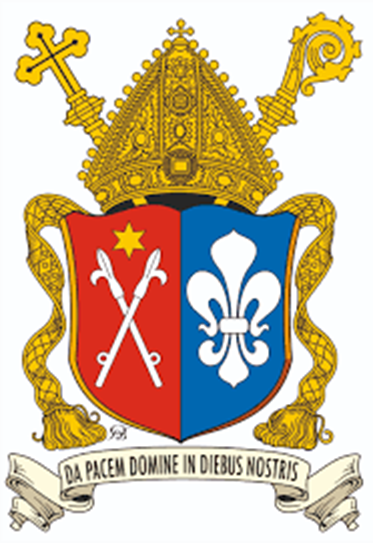 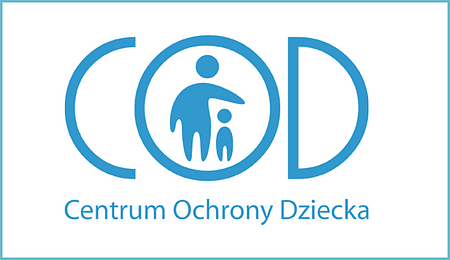 Zasady w kontakcie bezpośrednim c.d.
zakaz przewożenia dzieci prywatnymi samochodami bez wiedzy i wyraźnej zgody rodziców lub opiekunów. 
nie na „ty”, 
ingerencja w życie dziecka tylko wokół konkretnego problemu. 
rozmowy o seksualności - delikatność i roztropność  specjalista. 
zakaz prezentowania dzieciom treści obscenicznych lub z podtekstem seksualnym
zakaz przemocy fizycznej i psychicznej bezpośrednio i w mediach. Każdy przypadek - natychmiastowa reakcja. 
bez nadużyć duchowych (przy spowiedzi, poradnictwie itp.). 
nie dotykać dzieci wbrew ich woli ani w sposób nieodpowiedni.
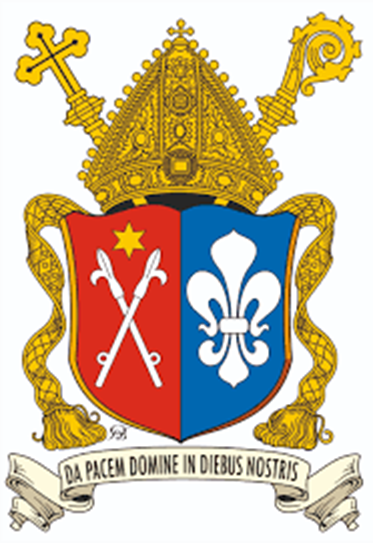 STANDARD 6 – Zasady chroniące c d.
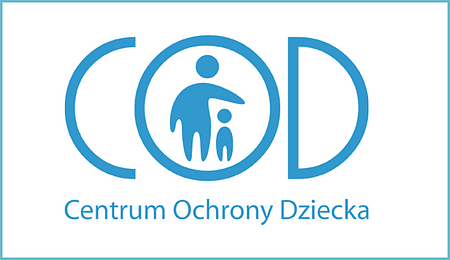 Zachowania niedozwolone 
 
okazywanie niechcianej czułości; 
dotykanie piersi, pośladków, genitaliów i ich okolic (choćby przez bieliznę lub odzież); 
pocałunki; 
mocne i zamykające uściski, uniemożliwiające przerwanie kontaktu; 
klepanie po pośladkach, udach, kolanach, głowie;


łaskotanie lub mocowanie się w dużej bliskości cielesnej; 
masaże; 
sadzanie na kolanach; 
kładzenie się lub spanie obok; 
ocieranie się; 
seksualizacja i seksizm; 
poniżanie i mobbing (nękanie); 
wulgaryzmy.
STANDARD 6 – Zasady chroniące c. d.
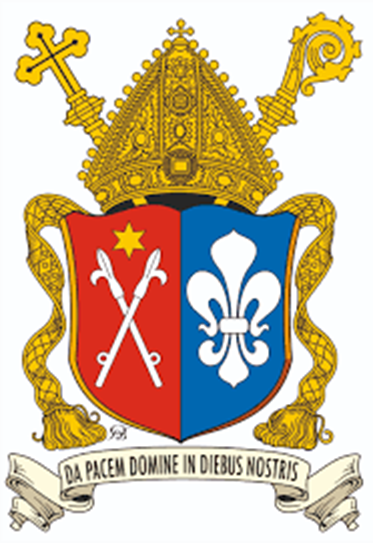 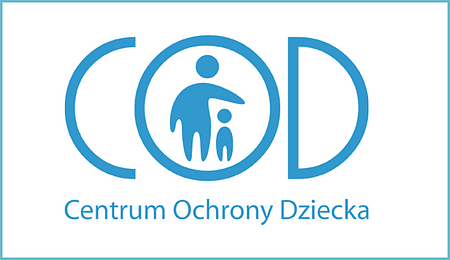 Zachowania właściwe w naszym kręgu kulturowym
uścisk dłoni lub delikatne objęcie, przytulenie, pocałunki w policzek; 
delikatne poklepanie po ramionach lub plecach jako wyraz akceptacji i wsparcia; 
dotyk ramion, rąk czy barku jako wyraz bliskości; 
trzymanie się za ręce podczas np. zabawy, spaceru lub dla uspokojenia; 
siadanie w pobliżu małych dzieci; 
podnoszenie lub trzymanie na rękach dzieci do ok. 3. roku życia; 

przytulanie i branie na kolana małych dzieci za zgodą ich rodziców i najlepiej w ich obecności; 
nie wolno robić zdjęć i filmów dzieciom bez ich zgody, 
ani upubliczniać bez pisemnej zgody rodziców/opiekunów (z wyj. dużych grup w miejscach publ. w celu informowania o wydarzeniach) 
zakaz częstowania dzieci tytoniem, alkoholem i in. substancjami psychoaktywnymi oraz posiadania i zażywania ich przez dzieci.
STANDARD 6 - Zasady chroniące c.d.
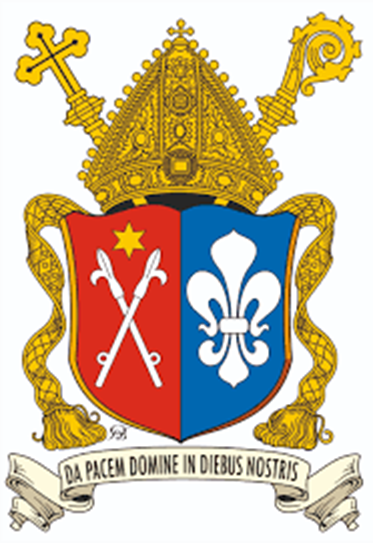 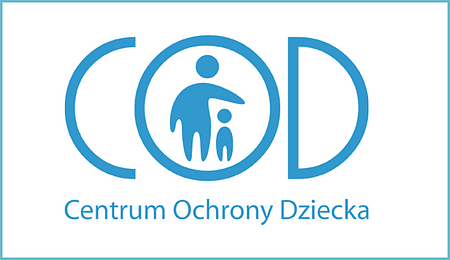 Zasady dotyczące wyjazdów
transparentności organizowania spotkań z dziećmi. 
Na początku roku formacji należy:  
zapoznać rodziców/opiekunów dzieci z harmonogramem spotkań, 
zadbać o pisemną zgodę na udział w spotkaniach, 
ustalić zasady odbioru dzieci i komunikacji elektron. z dziećmi.
wszystkie formy zorganizowanego czasu – zgodnie z przepisami prawa; 
zgoda rodziców na wyjazd – po zapoznaniu z planem i regulaminem. 


prawo rodziców do kontaktu z dzieckiem i jego opiekunem; 
opiekunowie nie nocują w tym samym pomieszczeniu co podopieczni. 
W sytuacji szczególnej opiekun zawiadamia inną osobę dorosłą, kierownika wyjazdu i, jeśli to możliwe, rodzica lub opiekuna prawnego wychowanka. 
o noclegach zbiorowych - informacja w regulaminie. 
ochrona dzieci w toaletach, łazienkach, przebieralniach itp.
STANDARD 6 – Zasady chroniące c.d.
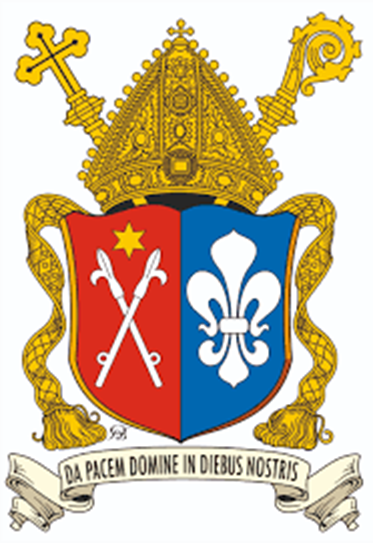 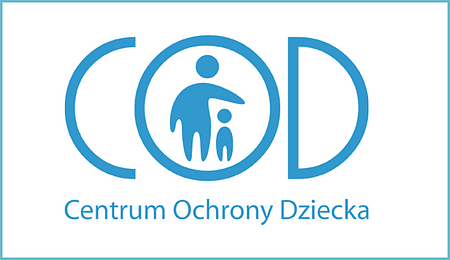 Zasady kontaktów przez media oraz udostępniania Internetu 
Środki bezpieczeństwa uniemożliwiające dostęp do treści zagrażających prawidłowemu rozwojowi dzieci:
aktualne oprogramowanie filtrujące
monitorowanie przez wyznaczoną osobę,
lub np. indywidualne konta użytkowników 
regulamin korzystania z Internetu
STANDARD 6 – Zasady chroniące c.d.
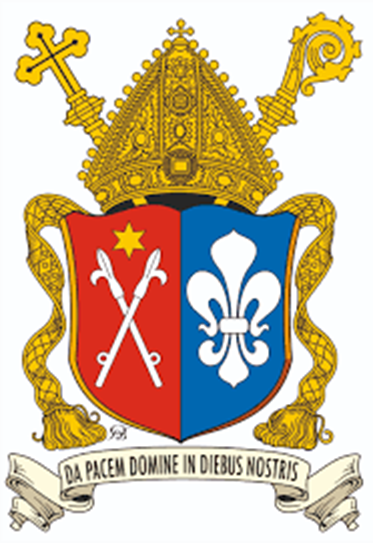 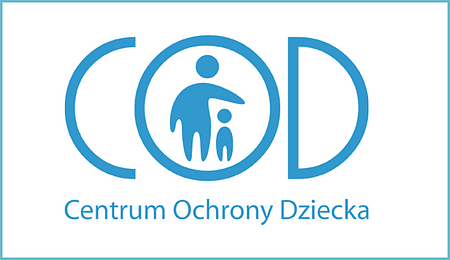 Zasady chroniące dotyczące wszystkich, również dorosłych 
Spowiedź, kierownictwo duchowe – w miejscach wyznaczonych (konfesjonał lub miejsce osobne, ale dostępne i widoczne). 
Podczas Mszy św. z modlitwą wstawienniczą - modlitwa przy głównym ołtarzu, w miejscach godnych, widocznych, centralnych. 
Do udziału w wizytach duszpasterskich (kolęda) należy zapraszać tylko osoby dojrzałe do m. in. zachowania dyskrecji.
STANDARD 7 – Edukacja dzieci oraz osób bezbronnych w ochronie swoich granic
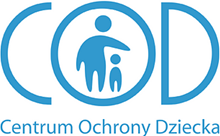 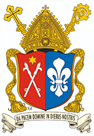 Cel: Dzieci reagują i informują dorosłych, 
gdy są świadkami lub doświadczają krzywdy. Np. na:
pozostawianie bez opieki; 
zbyt intensywne dążenie do osobistego kontaktu (zwłaszcza w odosobnieniu), 
okazywanie niechcianej czułości, przekraczanie granic nienaruszalności cielesnej
epatowanie nagością
infantylne zachowania opiekunów; 
prowokacje i sytuacje dwuznaczne; 

prezentowanie nieodpowiednich treści (erotyki, pornografii, przemocy i in.); 
nadmierne obdarowywanie prezentami i inne formy faworyzowania; 
brak empatii i wrażliwości na potrzeby dzieci; 
Proponowanie alkoholu, środków psychoaktywnych lub bycie opiekunów pod ich wpływem.
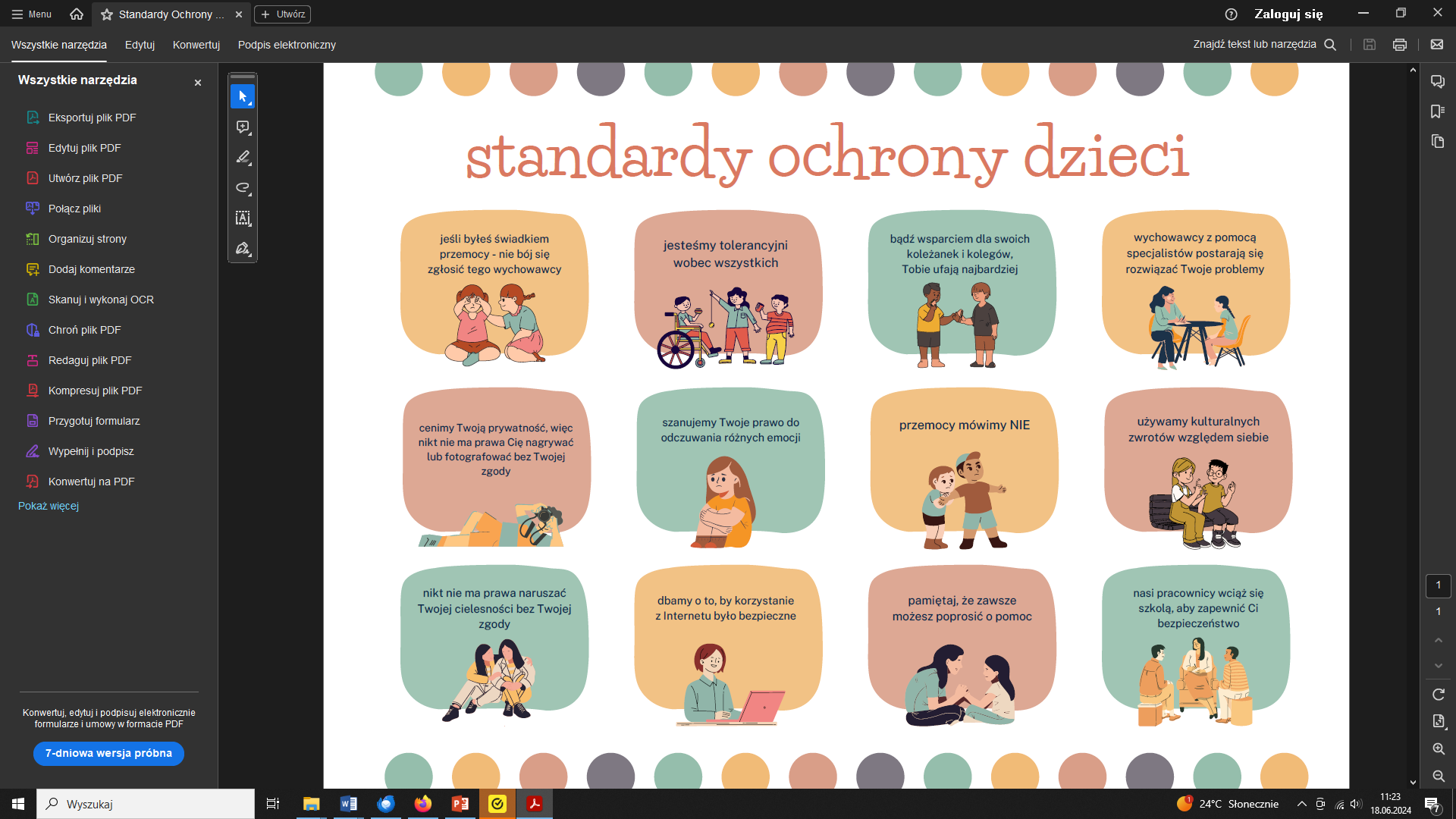 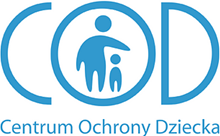 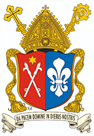 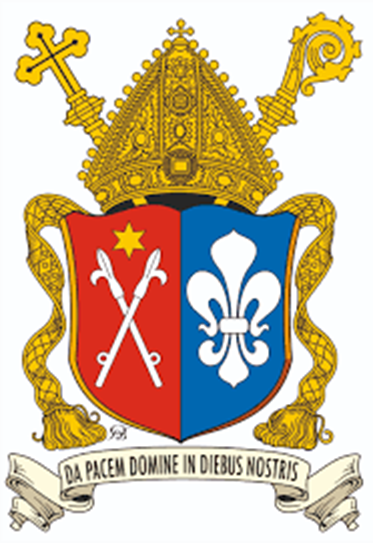 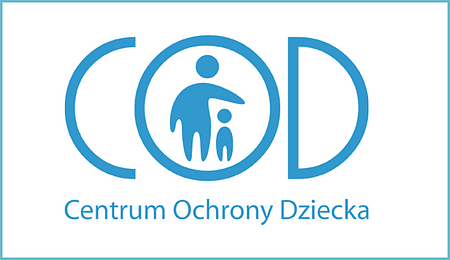 Imię, nazwisko i numer telefonu do 
Osoby Zaufanej
STANDARD 8 – Szkolenie i stałe wsparcie dla osób zajmujących się profilaktyką
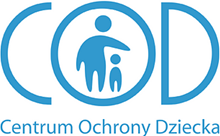 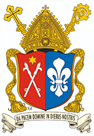 Wszyscy pracownicy i wolontariusze są przeszkoleni nt standardów parafii.
Szkolenie może prowadzić osoba odpowiedzialna w parafii za prewencję.
Pracownicy i wolontariusze pełniący funkcje formacyjne szkolą się także o: 
rodzajach przemocy (w tym rówieśniczej); 
rozpoznawaniu oznak przemocy (w tym wykorzystania seksualnego); 
strategii działania sprawców (w tym przemocy seksualnej); 
rozmowie z ofiarami na temat krzywdy i przemocy; 
zagrożeniach i ochronie przed szkodliwymi treściami w Internecie; 
innych zaleceniach w danej placówce/miejscu duszpasterskim.
STANDARD 8 – Szkolenie i stałe wsparcie dla osób zajmujących się profilaktyką
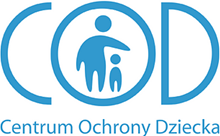 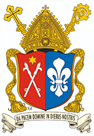 Każda osoba pracująca z dziećmi i osobami bezbronnymi{ 
co dwa lata - szkolenie dot. prewencji (program diecezji).
zaświadczenie o udziale w szkoleniu.

Odpowiedzialni za prewencję w parafii powinni mieć też wiedzę o: 
budowaniu systemu prewencji wymogów Kościoła i państwa 
podstawowych procedurach prawnych (kanonicznych i cywilnych); 
czynnikach ryzyka i ochrony; 
placówkach pomocowych w środowisku lokalnym; 
procedurach w danej parafii. 
Szkolenie ww. osób – osoba odpowiedzialna za prewencję w diecezji.
STANDARD 8 – Szkolenie i stałe wsparcie c.d.
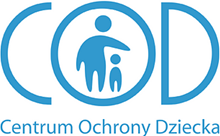 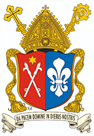 Centrum Ochrony Dziecka
www.cod.ignatianum.edu.pl

Fundacja Dajemy Dzieciom Siłę
www.standardy.fdds.pl
STANDARD 9 – Zapewnienie jakości i ciągłości działań w zakresie prewencji
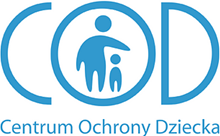 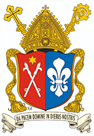 POD w parafii aktualizowana jest co dwa lata. 
Ewaluacja:
ewaluację prowadzi osoba odpowiedzialna w parafii za prewencję we współpracy z proboszczem i in., 
konsultowana z osobami zaangażowanymi w duszpasterstwo parafialne. 
zatwierdzana przez osobę odpowiedzialną w diecezji za prewencję.
Załączniki
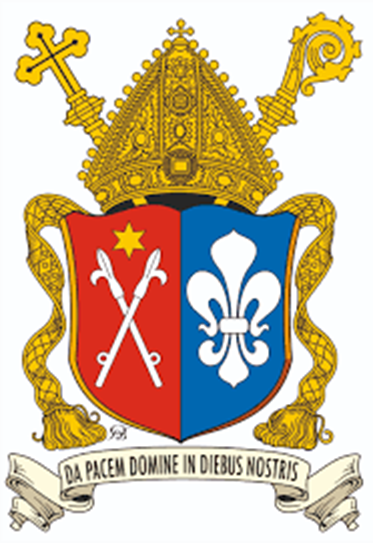 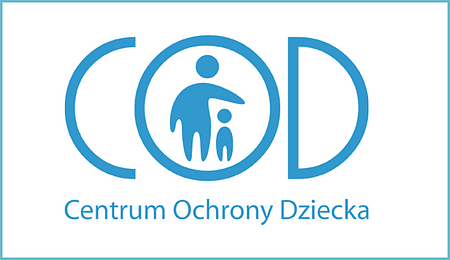 Załącznik 1 	Oświadczenie dotyczące niekaralności za 								przestępstwa na szkodę dzieci
Załącznik 2 	Oświadczenie o zapoznaniu się z polityką ochrony 						dzieci i zobowiązaniu do jej przestrzegania
Załącznik 3 	Zasady sporządzania notatki dotyczącej zdarzenia
Załącznik 4 	Oświadczenie o zachowaniu poufności informacji 						powziętych w procesie postępowania w sprawie 							krzywdzenia dziecka oraz przetwarzanych danych 						osobowych
Załącznik 5 	Zasady bezpiecznych relacji pomiędzy dziećmi
Ochrona danych osobowychOkólnik KIOD 17.07.2024 r. dot. przetwarzania d. o. w zw. z tzw. Ustawą Kamilka
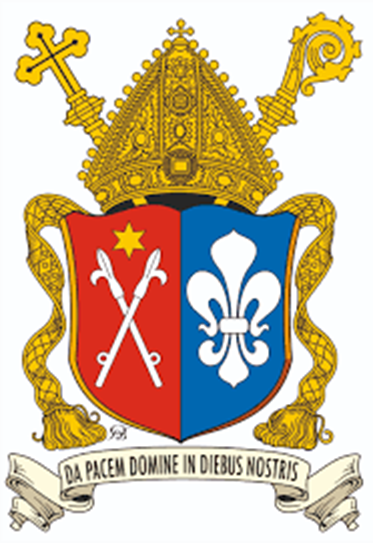 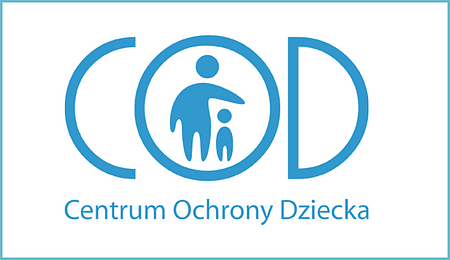 Uzyskanie informacji o osobie
Uzyskanie informacji z Rejestru Sprawców Przestępstw na Tle Seksualnym (Rejestr) tylko przez reprezentantów prawnych (proboszcz) lub osoby ściśle upoważnione i przeszkolone. 
Zakres zaświadczenia o niekaralności
tylko w zakresie, w jakim wymaga tego ustawa.
Obowiązek informacyjny
Wobec osób, o których uzyskuje się inf. z Rejestru, i które przedkładają inf. z KRK lub rej. innego państwa.
Rejestr czynności przetwarzania
osobna pozycja: „sprawdzanie personelu w celu ochrony małoletnich” i następujące kategorie:
1) dane z Rejestru, 2) dane z KRK, 3) rej. karnego innego państwa, 4) oświadczenia dot. zamieszkania.
Analiza ryzyka
Czy miejsca przechowywania danych papierowych i elektron. są odpowiednio zabezpieczone?
Ocena skutków 
Należy śledzić komunikaty urzędu nadzorczego w tym zakresie.